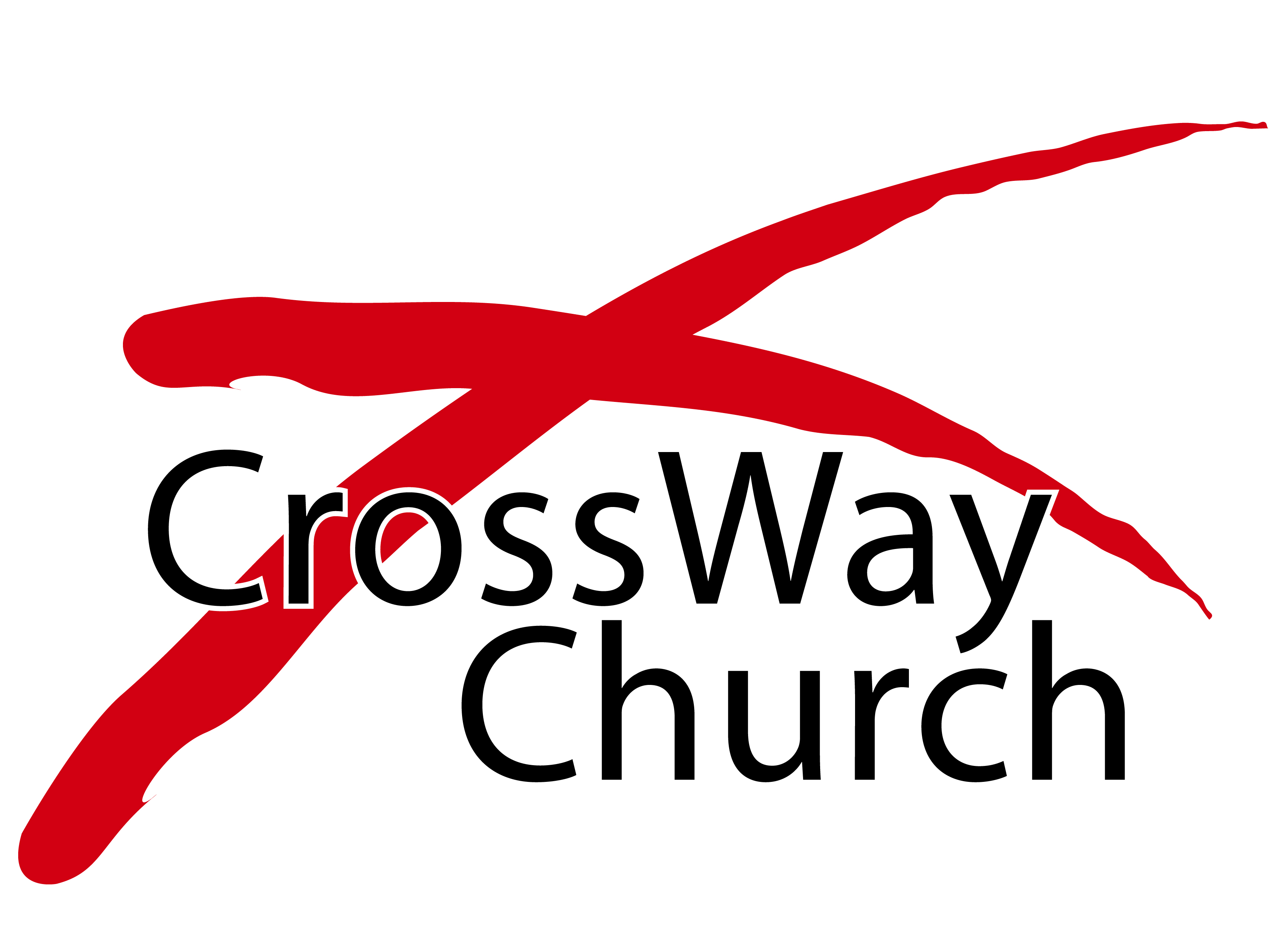 Decisive Witnesses to Jesus
Gospel of John Series [18]
John 5:30-47
© October 20, 2019
  Pastor Paul K. Kim
RECAP: RADICAL TRUTH CLAIMS OF JESUS [JOHN 5:19-29]
Truth Claim #1: Jesus is equal with God—in his unique relationship to God and his shared prerogatives of the Triune God (5:19-20). 

Truth Claim #2: Jesus gives new life to the spiritually dead (= sinners) on the present day (5:21-24). 

Truth Claim #3: Jesus will raise the physically dead on the future day (5:25-26).

Truth Claim #4: Jesus will judge all people on the final day (5:27-29).
30 “I can do nothing on my own. As I hear, I judge, and my judgment is just, because I seek not my own will but the will of him who sent me. 31 If I alone bear witness about myself, my testimony is not true. 32 There is another who bears witness about me, and I know that the testimony that he bears about me is true. (vs. 30-32)
30 “I can do nothing on my own. As I hear, I judge, and my judgment is just, because I seek not my own will but the will of him who sent me. 31 If I alone bear witness about myself, my testimony is not true. 32 There is another who bears witness about me, and I know that the testimony that he bears about me is true. (vs. 30-32)  

Verse 31: “If I alone bear witness about myself, my testimony is not true.”
A Jewish court rule: requirement of two or three witnesses (cf. Deut. 19:15).

15 “A single witness shall not suffice against a person for any crime or for any wrong in connection with any offense that he has committed. Only on the evidence of two witnesses or of three witnesses shall a charge be established.Deuteronomy 19:15
30 “I can do nothing on my own. As I hear, I judge, and my judgment is just, because I seek not my own will but the will of him who sent me. 31 If I alone bear witness about myself, my testimony is not true. 32 There is another who bears witness about me, and I know that the testimony that he bears about me is true. (vs. 30-32)  

Verse 31: “If I alone bear witness about myself, my testimony is not true.”
A Jewish court rule: requirement of two or three witnesses (cf. Deut. 19:15).

Verse 32: “another who bears witness about me”
Gk. héteros – “another of a different kind”
Gk. állos – “another of the same kind”

Implication: In his unique relationship to God (the Trinity) as the Son, everything that Jesus does is from the God Father; therefore, there is another (= God the Father) who bears decisive witnesses to Jesus.
FOUR DECISIVE WITNESSES TO JESUS AND HIS TRUTH CLAIMS
Witness#1: John the Baptist 

33 You sent to John, and he has borne witness to the truth. 34 Not that the testimony that I receive is from man, but I say these things so that you may be saved. 35 He was a burning and shining lamp, and you were willing to rejoice for a while in his light. (vs. 33-35)
FOUR DECISIVE WITNESSES TO JESUS AND HIS TRUTH CLAIMS
Witness#1: John the Baptist 

He said, “I am the voice of one crying out in the wilderness, ‘Make straight the way of the Lord,’ as the prophet Isaiah said.”
John 1:23 

The next day he saw Jesus coming toward him, and said, “Behold, the Lamb of God, who takes away the sin of the world!
John 1:29 

“…‘this is he who baptizes with the Holy Spirit.’ I have seen and have borne witness that this is the Son of God.”
John 1:33b-34
FOUR DECISIVE WITNESSES TO JESUS AND HIS TRUTH CLAIMS
Witness#1: John the Baptist 

33 You sent to John, and he has borne witness to the truth. 34 Not that the testimony that I receive is from man, but I say these things so that you may be saved. 35 He was a burning and shining lamp, and you were willing to rejoice for a while in his light. (vs. 33-35)  

John the Baptist was not the light but was sent to “bear witness about the light” (John 1:8); in other words, he was a God-sent witness to Jesus.
Although Jesus did not rely on man’s testimony, John the Baptist was sent so that the Jews may believe and be saved.
The public consensus about John was so strong and respectful, but John’s God-given testimonies about Jesus were rejected by the religious Jews.
FOUR DECISIVE WITNESSES TO JESUS AND HIS TRUTH CLAIMS
Witness#2: The Works of Jesus 

36 But the testimony that I have is greater than that of John. For the works that the Father has given me to accomplish, the very works that I am doing, bear witness about me that the Father has sent me. (v. 36)

If Jesus did nothing on his own and all that he did was the will of God the Father, the works of Jesus is also God’s decisive witness to Jesus.
The miracles—not magic—that Jesus performed in his works could have been done only by God; therefore, they were the signs of God’s witness.
The seven signs of Jesus in the first part of John’s Gospel were presented to the readers so that we may believe that Jesus was who he claimed to be.
FOUR DECISIVE WITNESSES TO JESUS AND HIS TRUTH CLAIMS
Witness#3: The Voice of God the Father

37 And the Father who sent me has himself borne witness about me. His voice you have never heard, his form you have never seen, 38 and you do not have his word abiding in you, for you do not believe the one whom he has sent. (vs. 37-38)
FOUR DECISIVE WITNESSES TO JESUS AND HIS TRUTH CLAIMS
Witness#3: The Voice of God the Father

16 And when Jesus was baptized, immediately he went up from the water, and behold, the heavens were opened to him, and he saw the Spirit of God descending like a dove and coming to rest on him; 17 and behold, a voice from heaven said, “This is my beloved Son, with whom I am well pleased.”Matthew 3:16-17
FOUR DECISIVE WITNESSES TO JESUS AND HIS TRUTH CLAIMS
Witness#3: The Voice of God the Father

37 And the Father who sent me has himself borne witness about me. His voice you have never heard, his form you have never seen, 38 and you do not have his word abiding in you, for you do not believe the one whom he has sent. (vs. 37-38)

Here Jesus is not specific about what he meant by “the Father’s own witness” because it was meant to be more about the nature of unbelief.
But the voice of God the father was heard during the baptism of Jesus before the crowd and on the transfiguration of Jesus before three disciples.
The voice of God the Father continuously bears witness about Jesus to the open hearts to believe who Jesus really is.
FOUR DECISIVE WITNESSES TO JESUS AND HIS TRUTH CLAIMS
Witness#4: The Scriptures 

39 You search the Scriptures because you think that in them you have eternal life; and it is they that bear witness about me, 40 yet you refuse to come to me that you may have life. (vs. 39-40)

Unlike the previous ones, Jesus begins with an affirmation this time—namely, the Jews did the right thing in diligently searching the Scriptures with the purpose of having eternal life; they missed the main point.
The main point and subject of all the Scriptures were about Jesus.
Neverthelss, with all the devotion to the Scriptures, the religious Jews were misled to reject the central focus and witness about Jesus.
A THREEFOLD INDICTMENT AGAINST UNBELIEF IN JESUS
41 I do not receive glory from people. 42 But I know that you do not have the love of God within you. 43 I have come in my Father's name, and you do not receive me. If another comes in his own name, you will receive him. 44 How can you believe, when you receive glory from one another and do not seek the glory that comes from the only God? 45 Do not think that I will accuse you to the Father. There is one who accuses you: Moses, on whom you have set your hope. 46 For if you believed Moses, you would believe me; for he wrote of me. 47 But if you do not believe his writings, how will you believe my words?”(vs. 41-47)  

It is because of the lack of love for God within them.
Faith is loving God as our heart’s true motive.
It is because of seeking praise & approval from men, not from God.
Faith is “a drinking of living water for the satisfaction of our souls” (John Piper).
It is because of not believing in the Scriptures/Moses which are about Jesus.
Faith is believing all that the Scriptures say, which leads us to faith in Jesus.
Broken by the Power of a Superior Satisfaction
Why is the love of human glory, rather than God’s glory, so contradictory to faith? I can see two reasons. One is that true faith in Jesus gives all glory to God and none to ourselves . . . Faith comes to Christ destitute of any claim to be glorious or to be praised. So the love of human praise is a great obstacle to faith. It must die. The other reason the love of human glory is contradictory to faith is that faith is a drinking of living water for the satisfaction of our souls. And the well of that water is the glory of Christ. And when we are satisfied with him, the enslaving power of the craving for human glory is broken. Broken by the power of a superior satisfaction. When you have tasted the beauty of God and the approval of God in Christ, the addiction to human approval is broken. And you are free. May God open your eyes to the glory of Christ and awaken a spiritual taste for his living water, and give you faith, and set you free.
— John Piper
THREE PRACTICAL QUESTIONS FOR OUR EVERYDAY LIFE
In what ways do you realize your need for dethroning/denying yourself in order to have a true faith in Jesus? 

What would it mean for you to be attentive to the four decisive witnesses to Jesus for believing and receiving eternal life in Christ? 

How will you respond to Jesus’ radical truth claims about himself revealed in the Scriptures as a true believer?
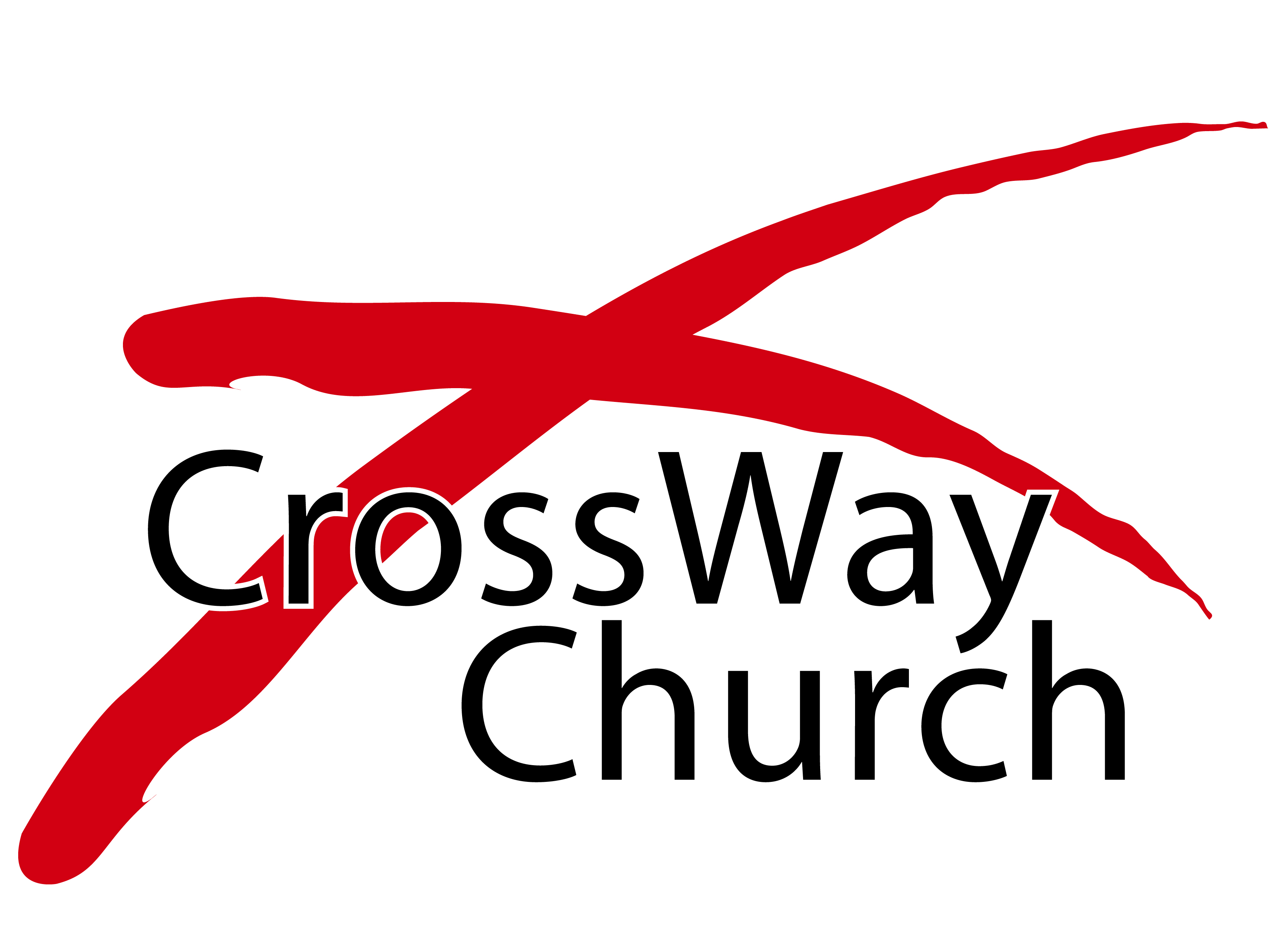